4C for Children Meet-up
Step Up to Quality
Learning and Development Standards
welcome
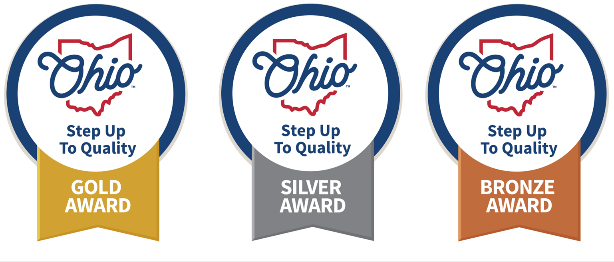 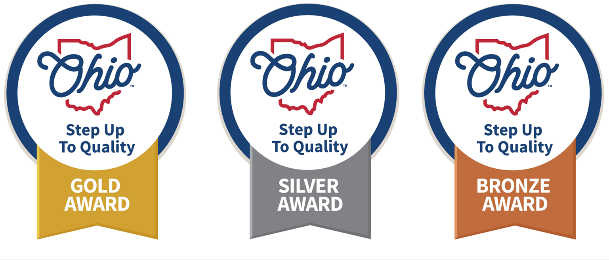 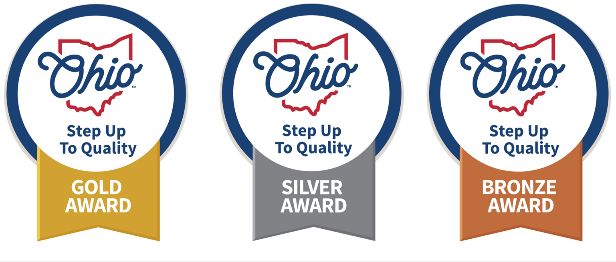 Standards
Learning and Development: Curriculum and Assessment
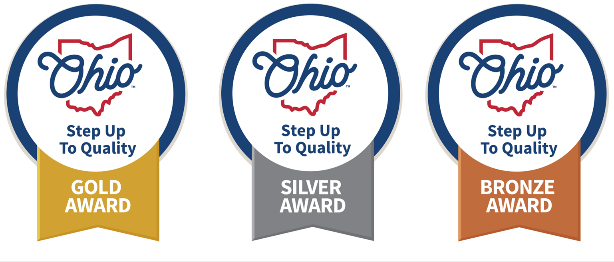 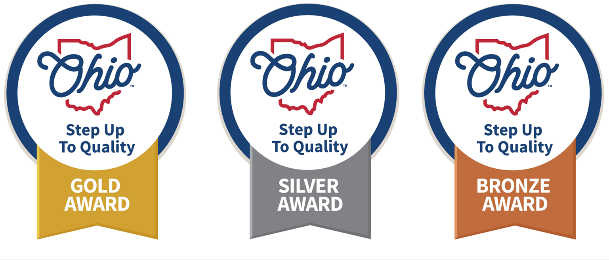 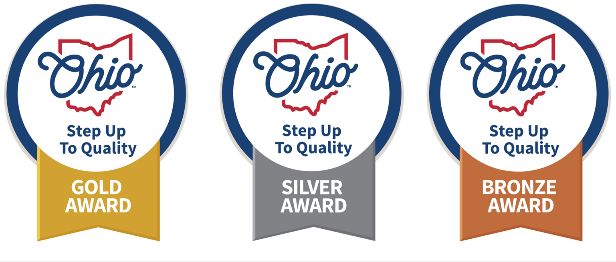 [Speaker Notes: .]
Learning and development
Bronze Level
Curriculum and Assessment

Implement a comprehensive, research-based curriculum that is aligned with the Early Learning and Development Standards (ELDS) and the Science of Reading.
School age: Provide activities aligned with the Ohio K-12 Learning Standards.
Onsite Evidence Requirements

Selected curriculum is from verified list.
Curriculum materials are available for lead teachers/FCC Providers.
Required activity/lesson plans. 
Current activity/lesson plans from the verified curriculum.
Curriculum implementation verification
Lead teachers and family child care providers should have access to curriculum materials, which can be available either electronically or hard copy.
Lesson/activity plans are current and include experiences from the curriculum being used.
Curriculum implementation verification
The activities in the classroom should align to the lesson plans and should include all hours of instructional time.
Sample activity plan (previously form 1513) has been revised and is available on DCY website.
School-age activity/lesson plans should follow the K-12 standards.
Programs do not need to align to all K-12 standards but should align the activities to the standards that best support their philosophy and program goals.
Learning and development
Silver Level
Onsite Evidence Requirements

Assessment tool is from verified list.
Assessment is completed twice annually, and results are shared with families.
Evidence gathered to complete the assessment.
Lead Teachers/FCC Provider can explain the child assessment process, including methods used and how results are shared with families.
Curriculum and Assessment

Complete a comprehensive, formal child assessment aligned to the Early Learning and Development Standards (ELDS) for all infant, toddler and preschool aged children twice annually.
Child Assessment Verification
A list of assessments aligned to the ELDS will be posted on both the Department of Children and Youth and the Department of Education and Workforce websites.
School age children are not required to have an assessment completed, and therefore will not need to meet the requirement for intentional and purposeful activity planning for this age group.
A sample individual child activity plan is available for programs that would like to use one.
Learning and development
Gold Level
Onsite Evidence Requirements

Intentional and purposeful activities and experiences determined from the child assessment results.

Lead Teachers/FCC Provider can explain the child assessment process, including how results are used to plan, adjust, or refine instructional strategies.
Curriculum and Assessment

Provide intentional and purposeful activities as determined from child assessments.

Utilize assessment results to adjust and refine instruction.
Frequently Asked Questions
How will I know if a curriculum is aligned to the ELDS and Science of Reading?
Lists of aligned curricula can be found on the Department of Education and Workforce website and the Department of Children and Youth website.
If my curriculum is not on the list, does that mean it is not aligned?
If your curriculum is not on the list, please submit your curriculum for review. Some curricula have been submitted and are in the process of being reviewed. Others may not yet have been submitted.
Frequently Asked Questions
What curriculum as been chosen as the state purchased curriculum?
Infant, toddler, and preschool editions of Creative Curriculum, 6th Edition, available for child care centers and schools to order. It does include one hard copy curriculum set, per age group, per licensed site, available in English or Spanish. A family child care curriculum has not been chosen yet.
Is Teaching Strategies Gold included?
Teaching Strategies GOLD Assessment digital portfolio included in contract. Digital portfolios can be requested per child for infant, toddler, and preschool ages. Order process will be integrated with curriculum order. Programs who currently use the Creative Curriculum may request GOLD Assessment without requesting the curriculum.
Frequently Asked Questions
What curriculum has been approved for Infant & Toddler Curricula?
Creative Curriculum for Infants, Toddlers & Twos, Creative Curriculum for Infants, Creative Curriculum for Toddlers, Experience Early Learning , Learning Beyond Paper
What curriculum has been approved for Preschool Curricula?
Creative Curriculum for Preschool, 6th Edition, Frog Street PreK (2020), High Scope Preschool 2nd Edition, PreK On My Way (2020), Ready to Advance (2012; Preschool), World of Wonders (2017)
Standards
Learning and Development: Child Screening
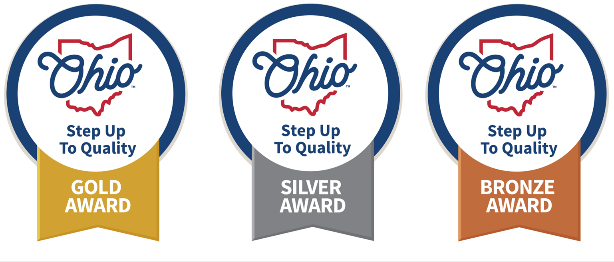 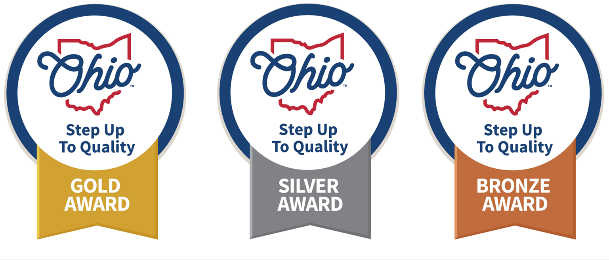 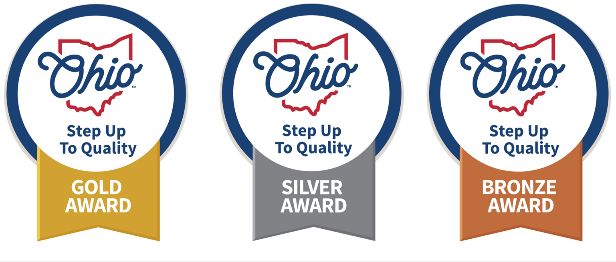 Learning and development
Bronze Level
Child Screening

Administer or confirm completion of a comprehensive screening tool within sixty days of enrollment for newly enrolled children and annually for all children.
Share or confirm results with families within thirty days following the completion of the screening.
Onsite Evidence Requirements

Documentation of completed screening and documentation that results were shared with families.
Child Screening Verification
The comprehensive screening tool is required to be completed only for infant, toddler, and preschool age children.
The screening tool should include:
 Child's name
 Date of completion within 60 days of enrollment and then annually
 Completed scoring according to screener instructions
 Comprehensive screening (language, cognitive, motor, social and emotional, and behavioral)
Learning and development
Silver Level
Onsite Evidence Requirements

Documentation of the referral process and the referrals made to families.
Child Screening

Refer families, whose child had an identified need, within sixty days from the date of the completed screening.
Learning and development
Gold Level
Onsite Evidence Requirements

Documentation of the follow up process and any follow ups with families to determine if needs were met.
Child Screening

Follow-up with families within thirty days from the date of referral to determine if the child's needs are being met for services.
Frequently Asked Questions
Do you have a list of sample tools that are comprehensive and could be used to complete child screening?
A comprehensive list will be posted on the Department of Children and Youth website soon.
Can providers use the free ASQ online to meet the child screening requirement?
Yes.  Providers can become ASQ/Sparkler partners and access ASQ results on a provider dashboard. Additional information about this functionality can be found on helpmegrow.org.
Program standard changesLearning and development
Developmental and Educational Goals
Removed requirement to create two written developmental and  educational goals within 60 days of enrollment.

Child Assessments
Informal child assessments are no longer required for school age children.
SUTQ Inspection Cycle
Stay informed
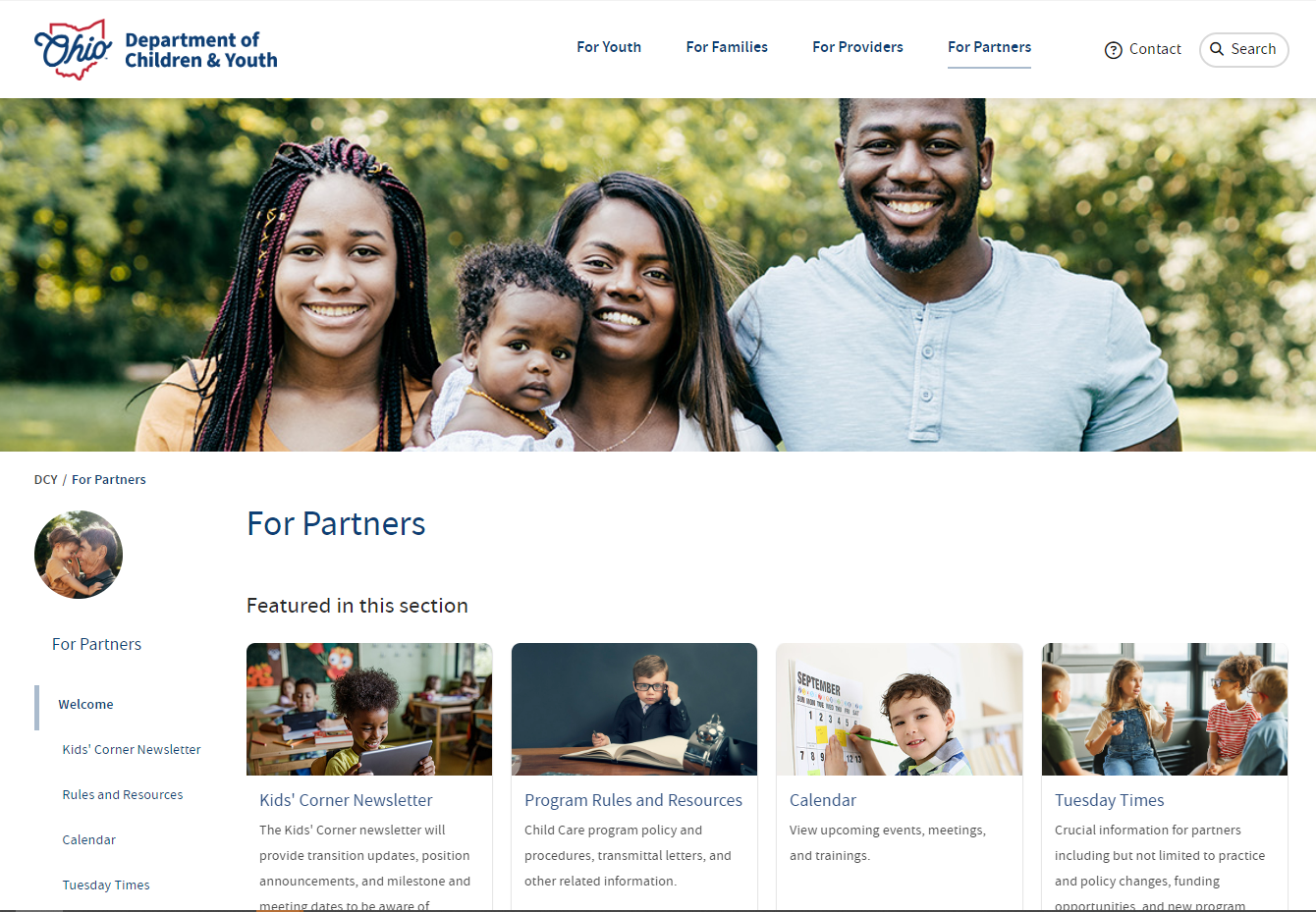 Visit:
childrenandyouth.ohio.gov
Click on: 
For Partners at top of page
Click on:
Tuesday Times on left of page
21
[Speaker Notes: Thank you for joining us.]